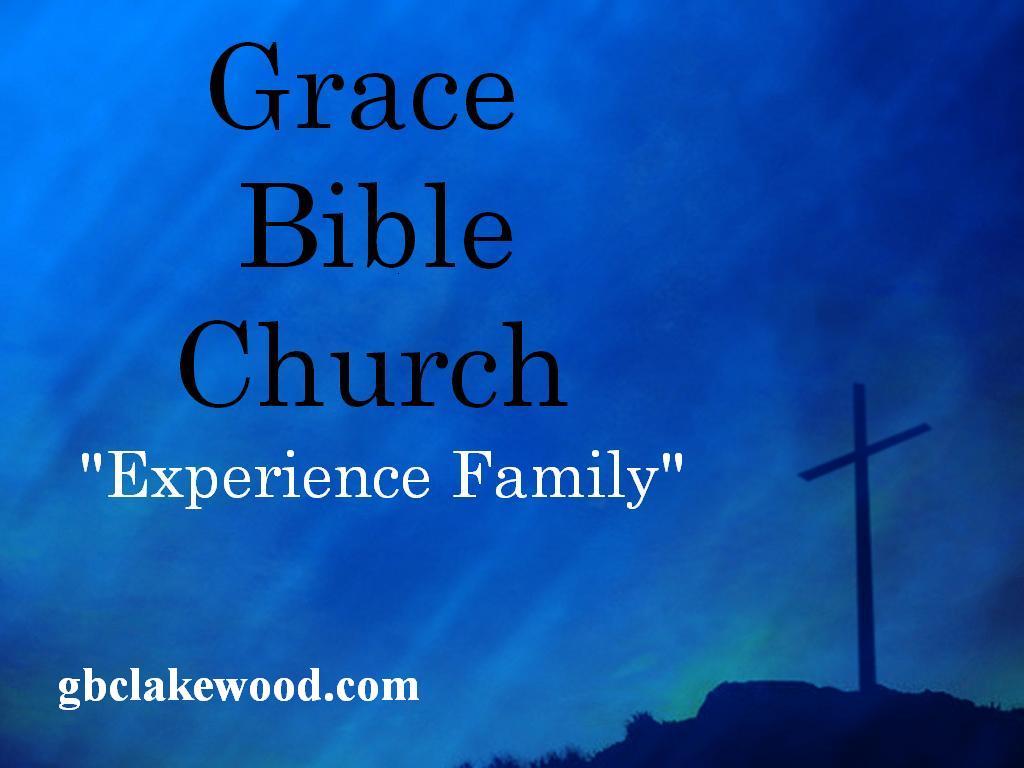 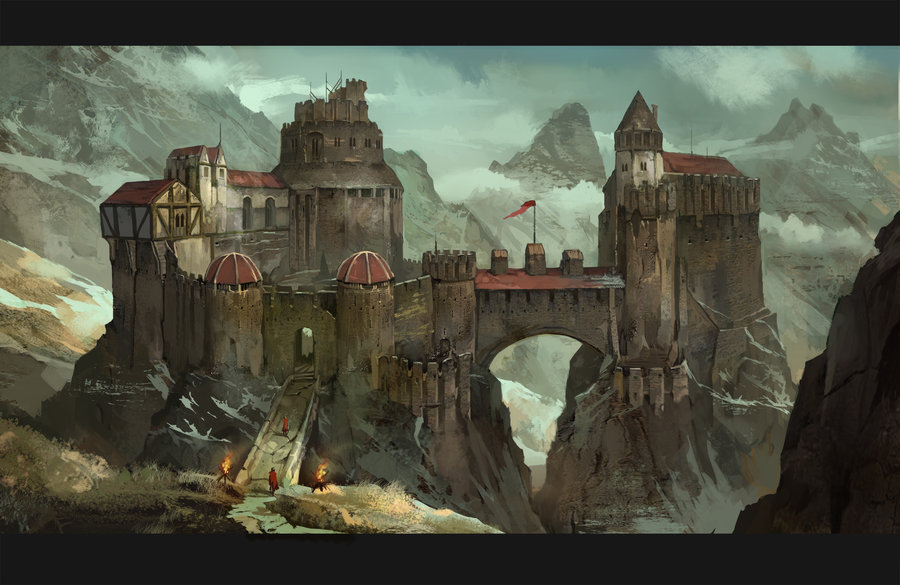 “For the word of God is living and active. Sharper than any double-edged sword, 
it pierces even to dividing soul and spirit, joints and marrow. 
It is able to  judge the thoughts and intentions of the heart.”  
Hebrews 4:12
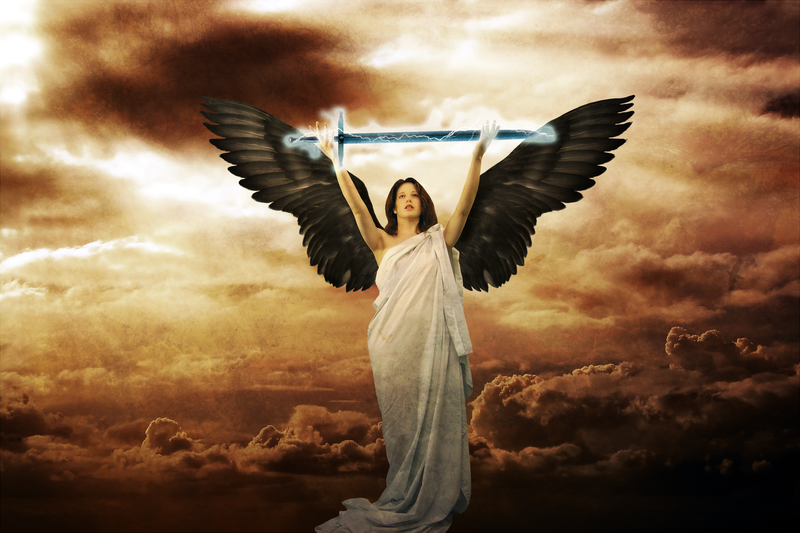 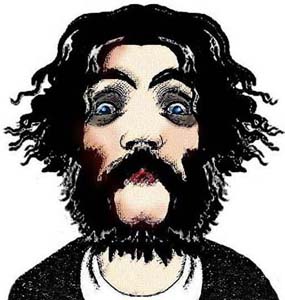 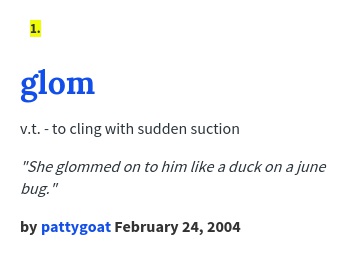 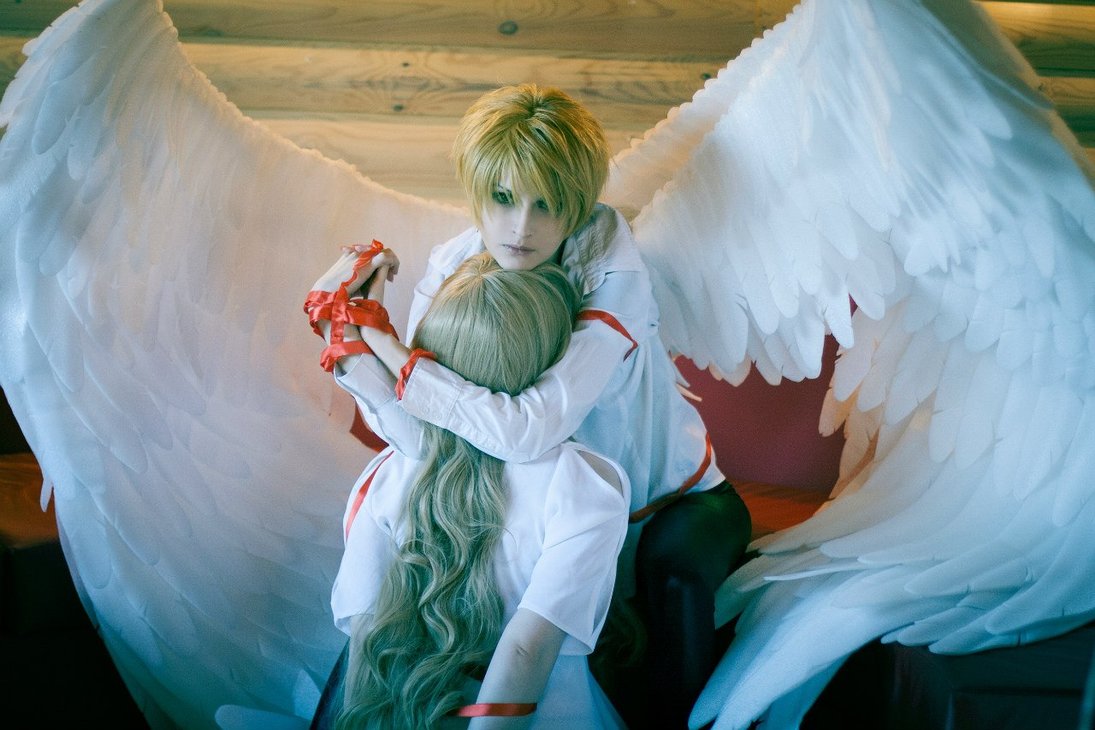 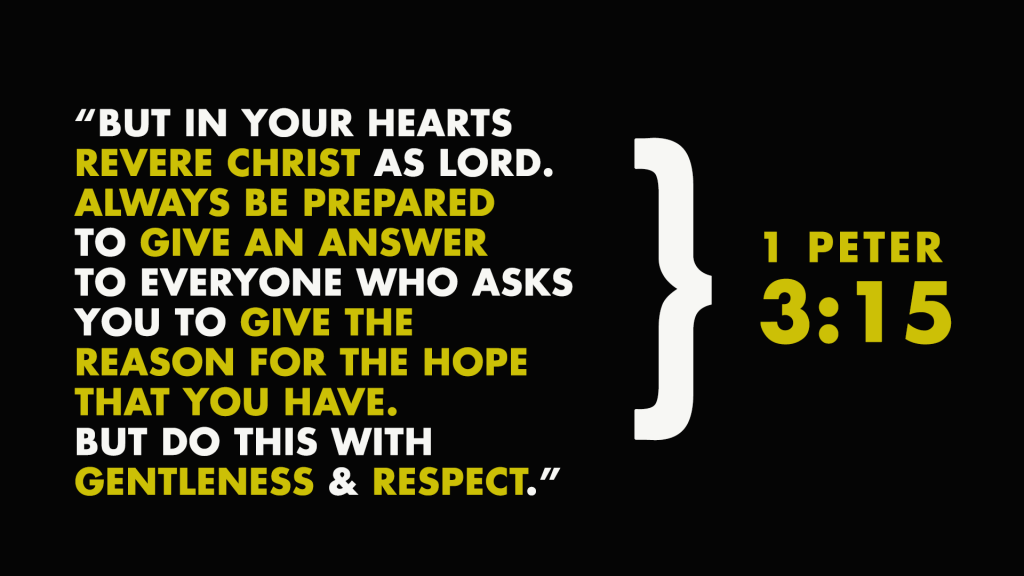 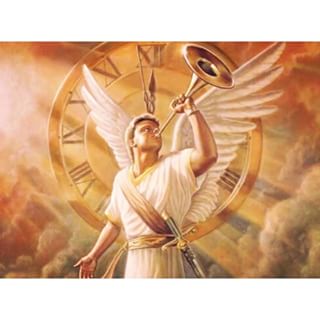 1 Thessalonians 4:16
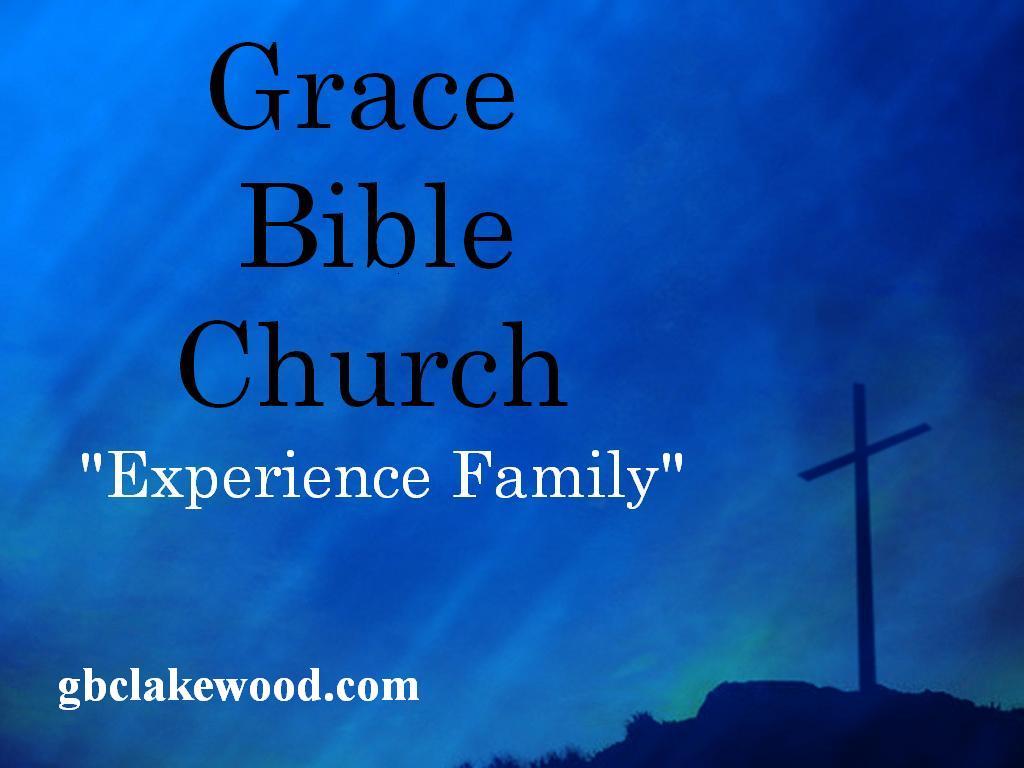